Child Care Support Services
Child Care in Public Space
Infant & Early Childhood Mental Health Support Services
Child Care Resource & Referral Center
Community Engagement
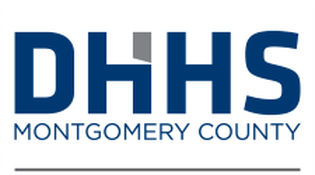 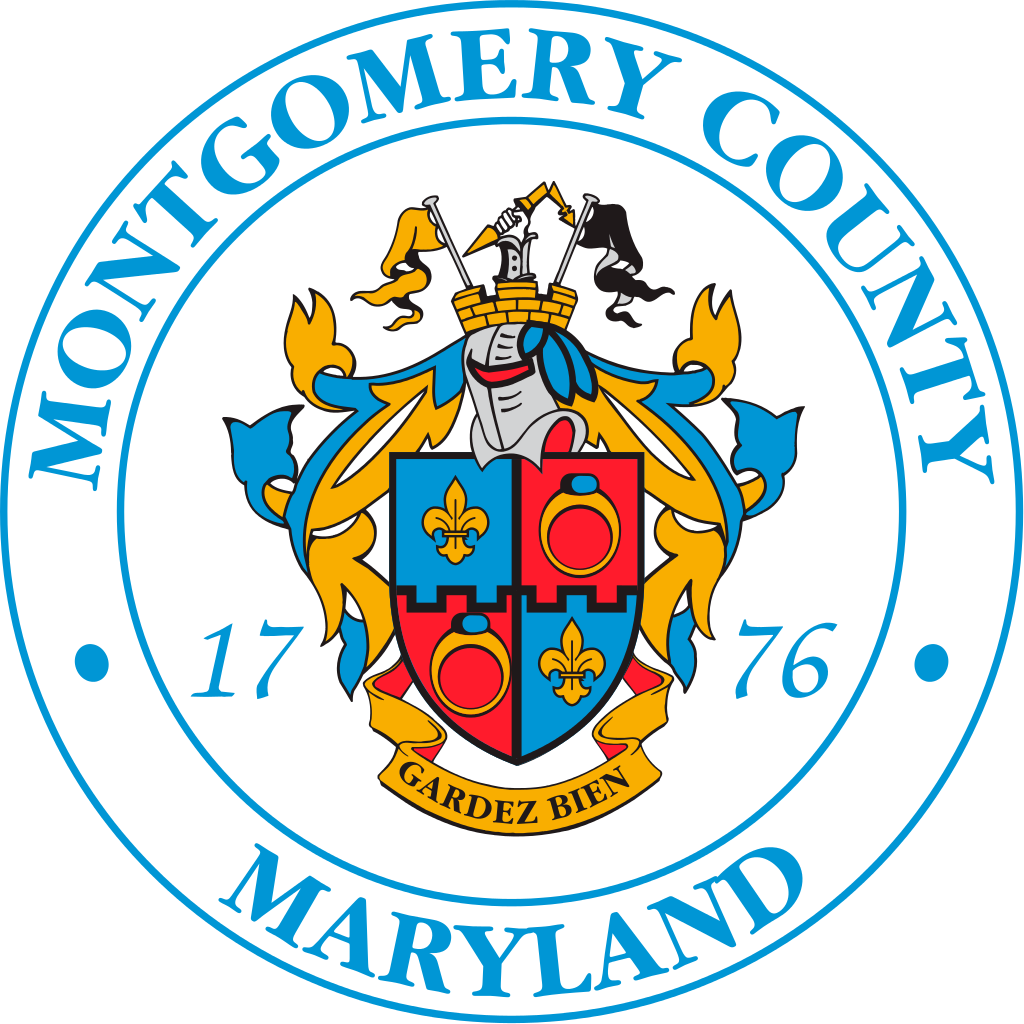 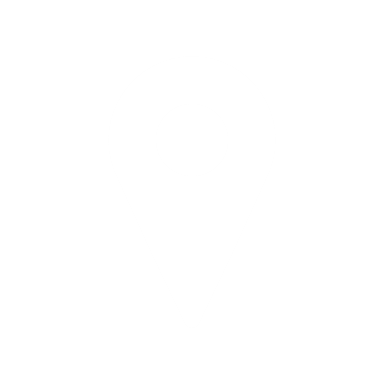 Early Intervention
Infants & Toddlers Program
Family Support Network
Contracted Intervention Services
1401 Rockville Pike, Suite 200
Rockville, MD 20852


240.777-GROW (4769)


www.MontgomeryCountyMD.gov 



EarlyChildhoodServices@MontgomeryCountyMD.gov
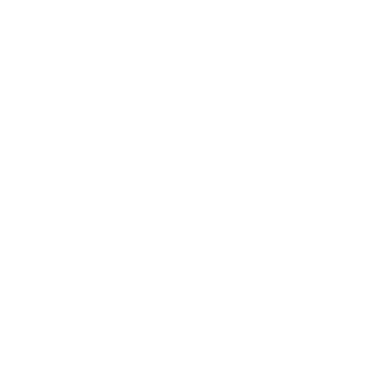 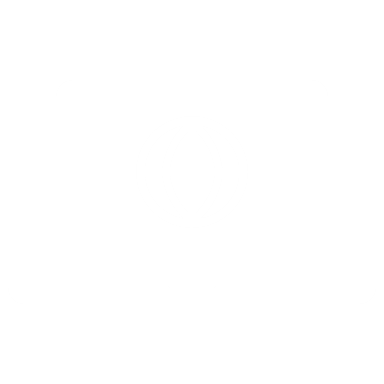 Policy, Partnerships & Public Awareness
Commission on Child Care
Early Care & Education Initiative 
Early Care and Education Policy
Early Childhood Coordinating Council
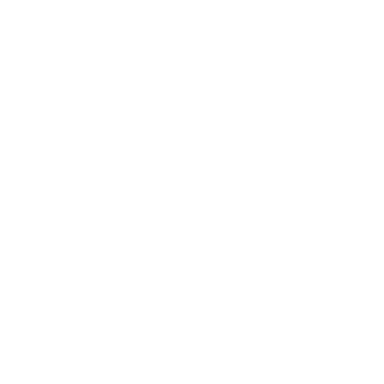 DHHS-Early Childhood Services
FY21
Why Choose Regulated Child Care?
State regulations to ensure health and safety
Staff have medical clearance and criminal background checks
Teacher qualifications
Child ratios ensure safety
Annual unannounced inspections 
 Programs in Maryland EXCELS go above licensing requirements
DHHS-Early Childhood Services
FY21
Regulated Child Care Options
DHHS-Early Childhood Services
FY21
DHHS-Early Childhood Services
FY21
During pandemic, few incidents of complete program closure due to outbreaks
Currently must follow CDC Guidelines
Increased sanitizing and disinfecting
Mask mandatory
Cohorting of groups
Limit guests/non-personnel
In order to reopen, program must:
Submit mandatory COVID plan
Staff complete COVID training
County offers resources and supports
Child Care Health Nurse
Technical Assistance
Training
Child Care During COVID
DHHS-Early Childhood Services
FY21
How To Find Child Care
LOCATE: Child Care
Speak to a trained counselor: 877.261.0060
Do your own search: www.MarylandFamilyNetwork.org
Specialized services for families with special needs
Verify Compliance: www.checkccmd.org
Quality Indicators: www.MarylandEXCELS.org
DHHS-Early Childhood Services
FY21
[Speaker Notes: Selecting child care is one of the most important decisions your family will ever make. Take time to make the right choice.
LOCATE is  a free and confidential service available to any parent searching for regulated child care.]
Child Care Supports
DHHS-Early Childhood Services
FY21